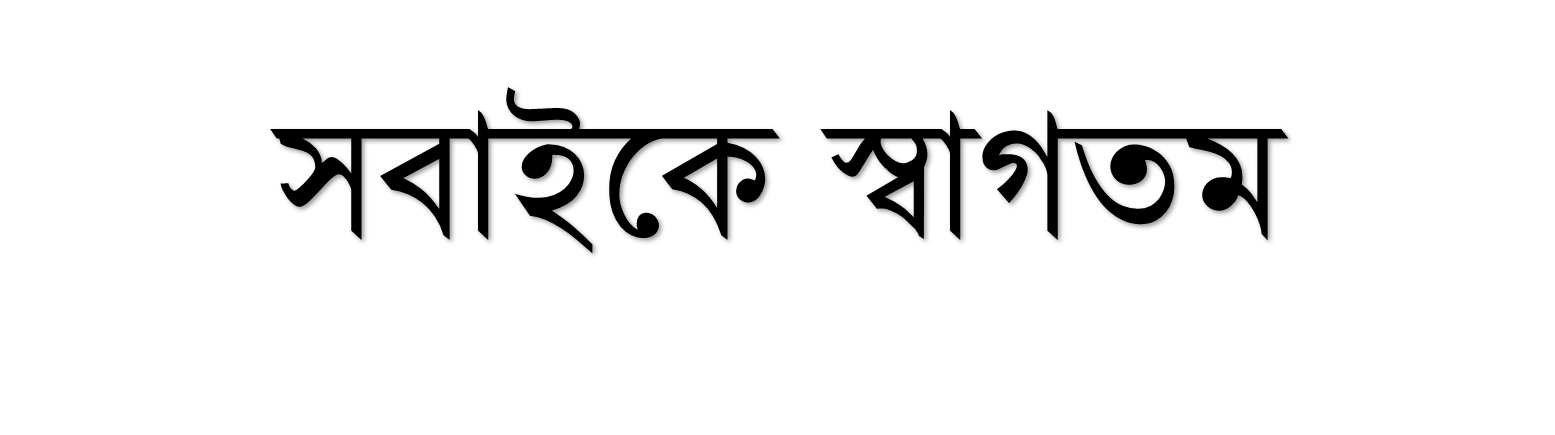 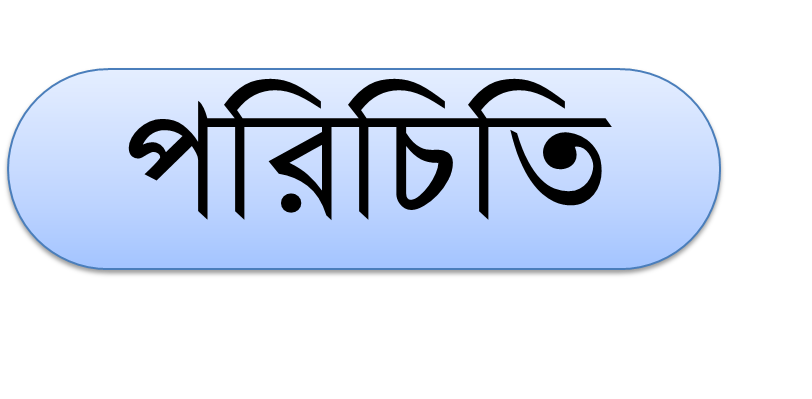 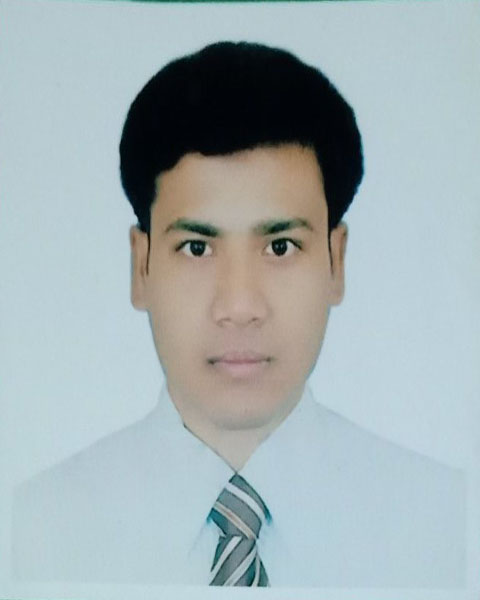 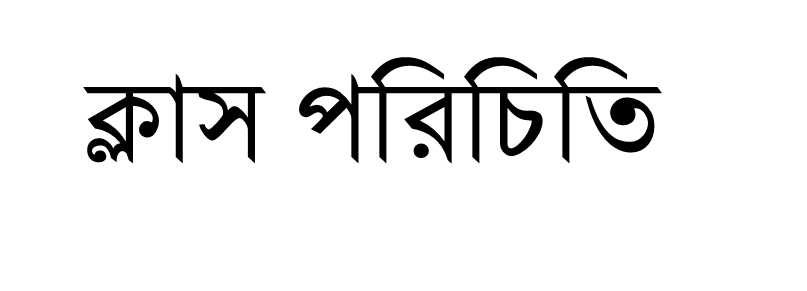 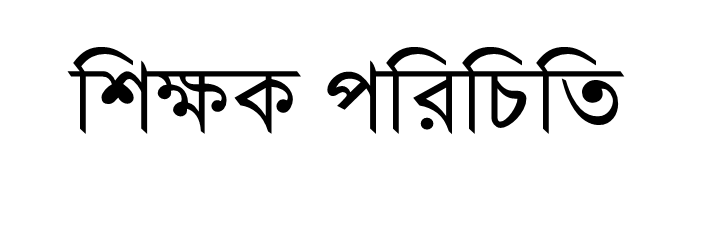 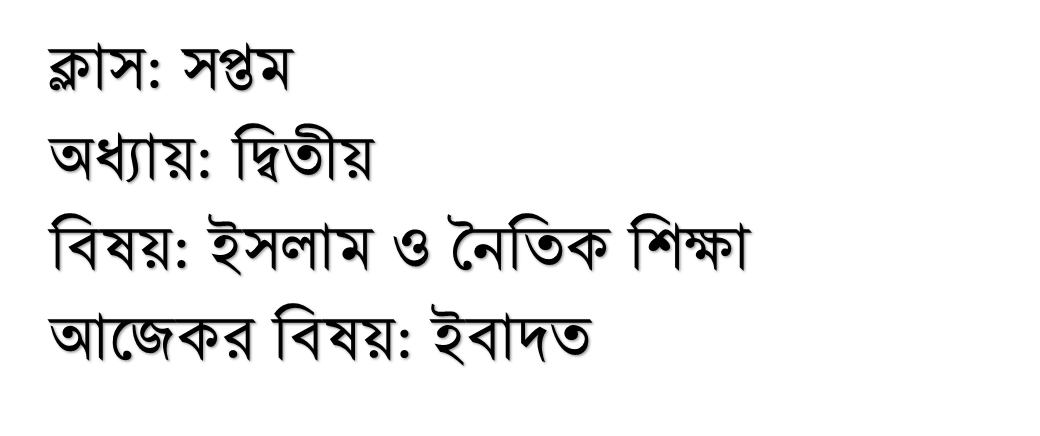 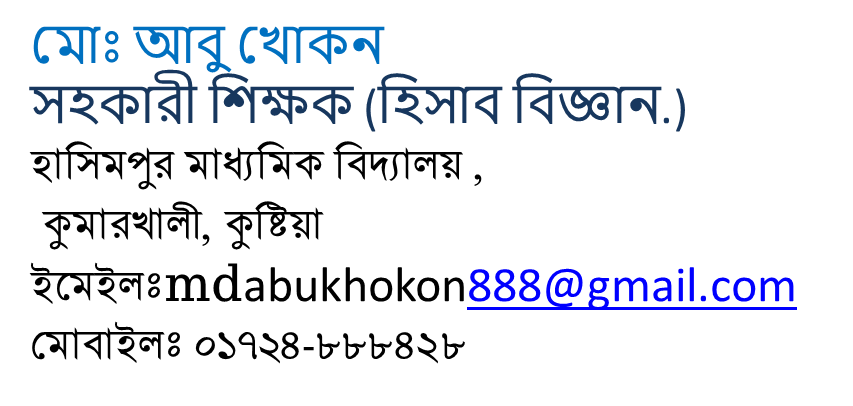 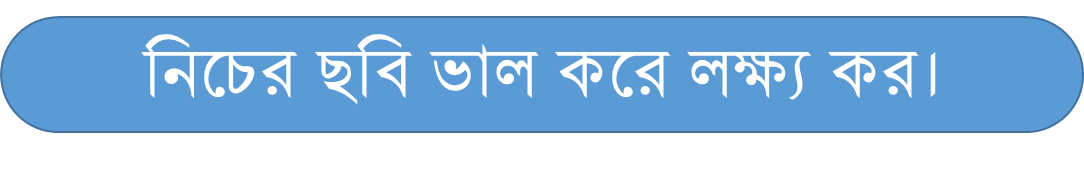 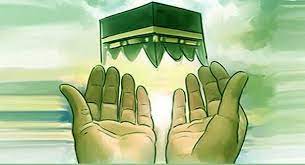 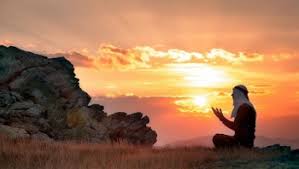 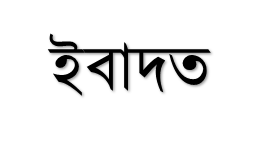 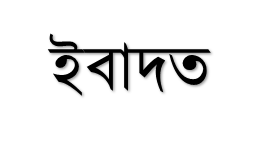 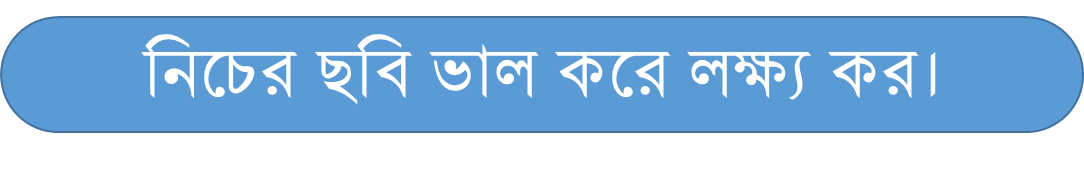 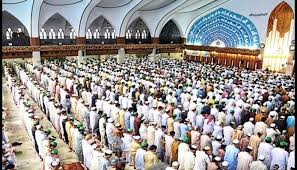 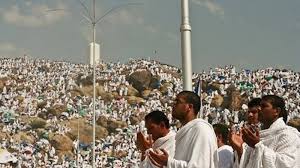 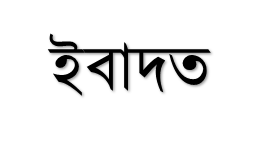 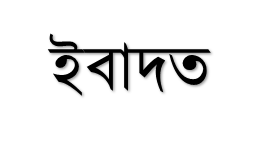 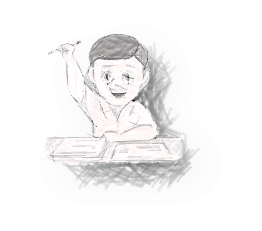 আজকের পাঠ
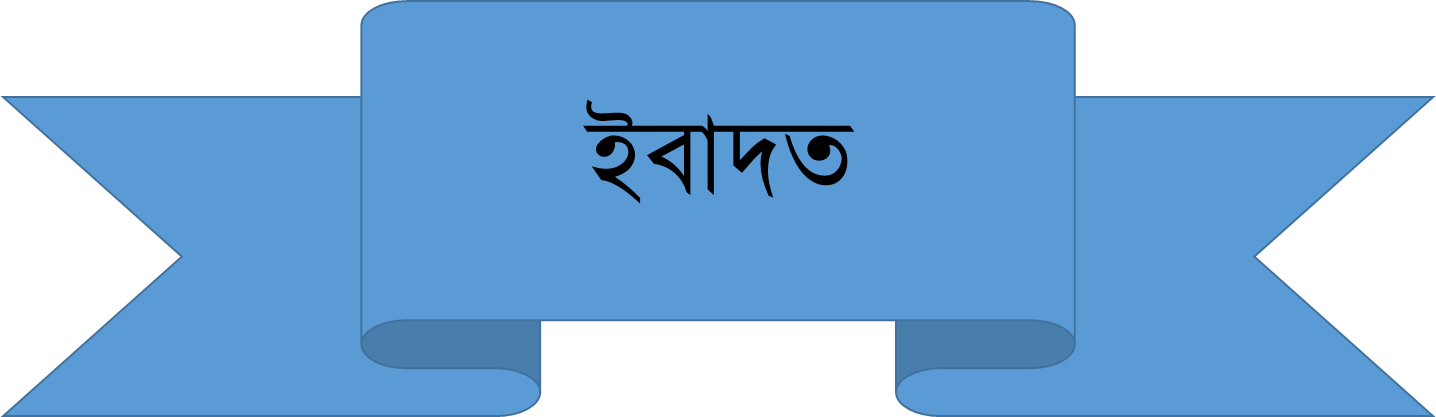 আজকের পাঠশেষে শিক্ষার্থীরা --
শিখন ফল
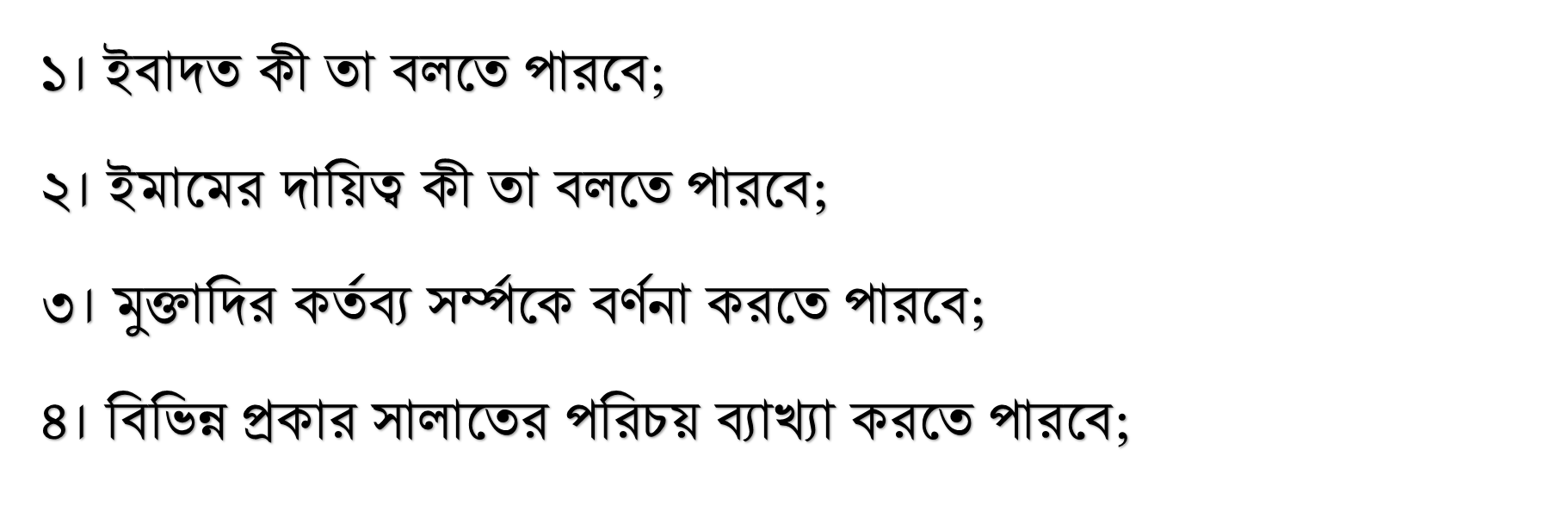 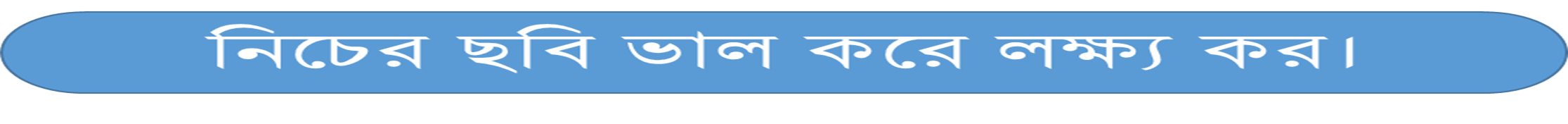 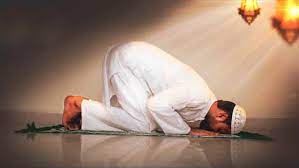 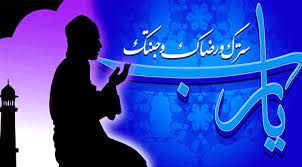 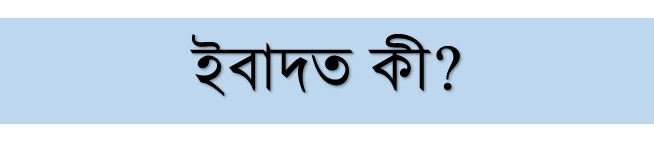 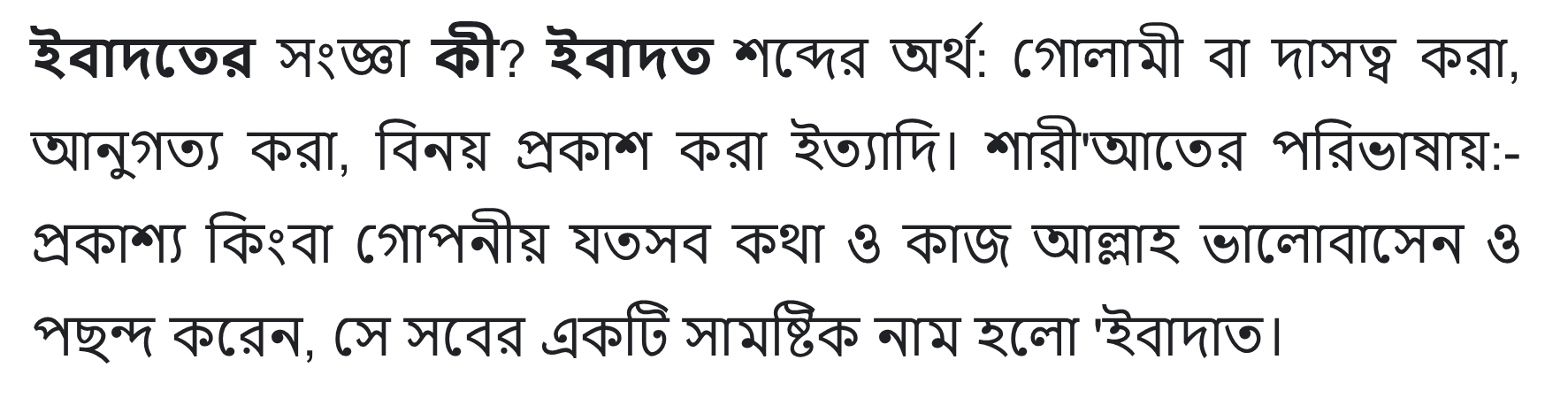 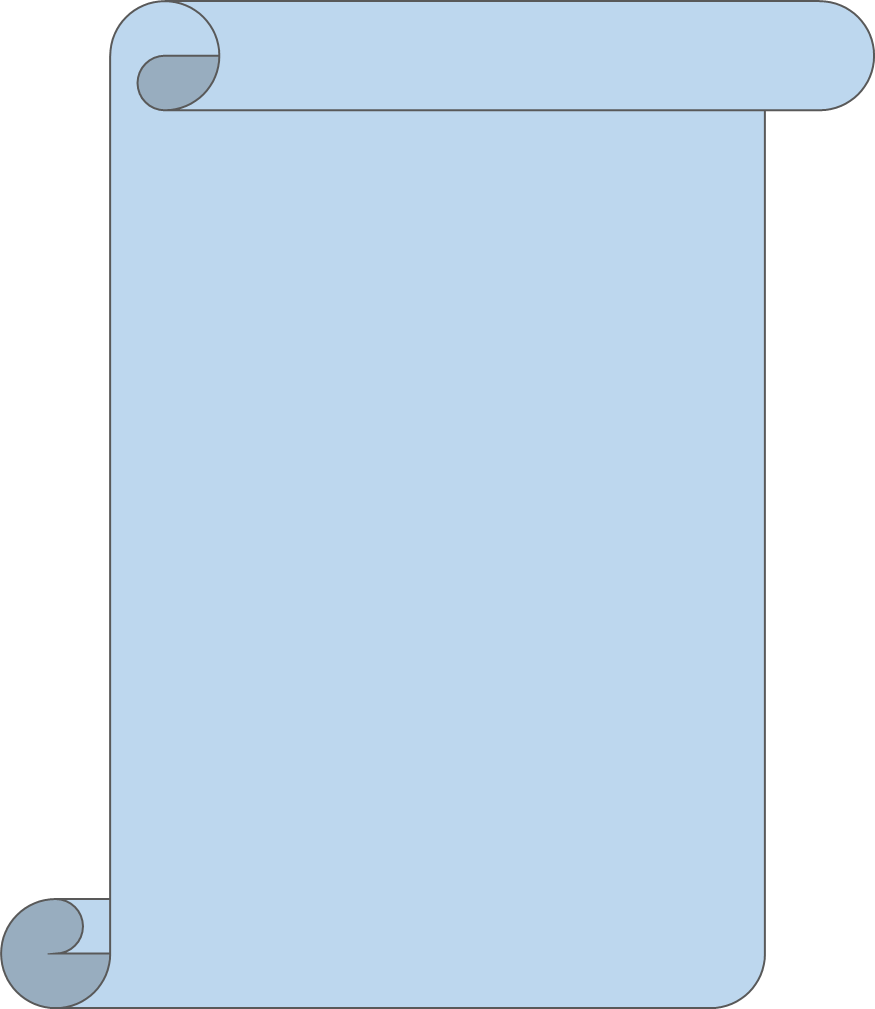 ১ জন করে চিন্তা করে পোস্টার পেপারে লেখি এবং লেখারশেষে প্রতি জন এসে উপস্থাপন করি।
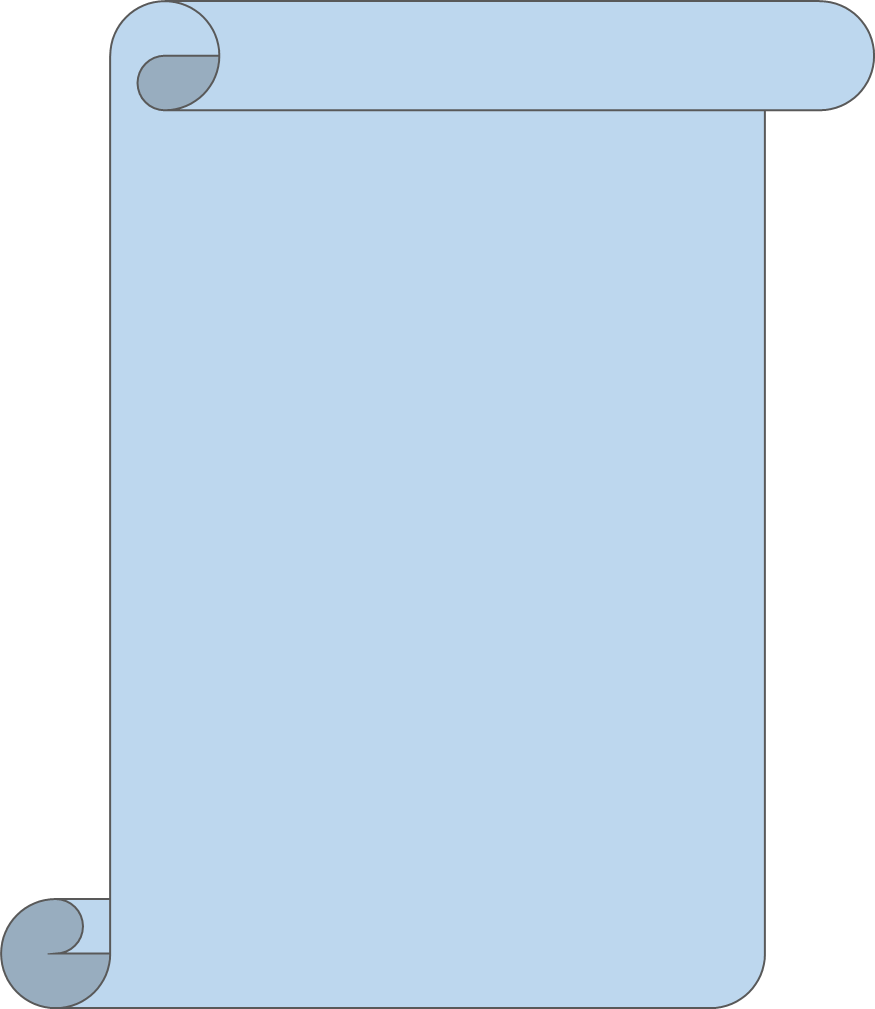 একক
 কাজ
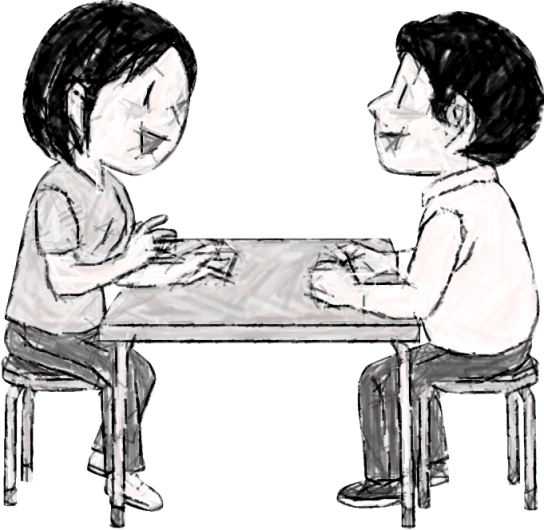 12
1
11
2
10
9
3
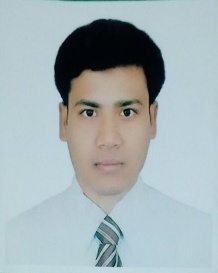 4
8
7
5
6
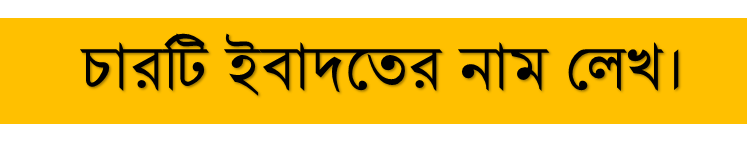 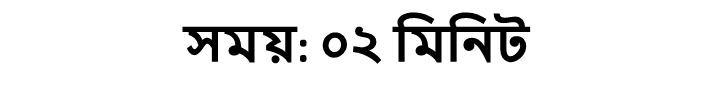 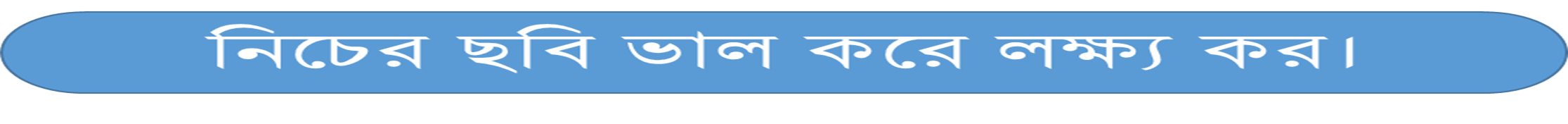 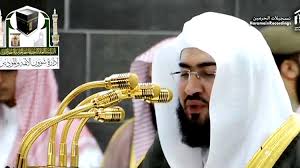 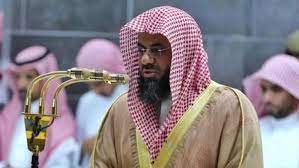 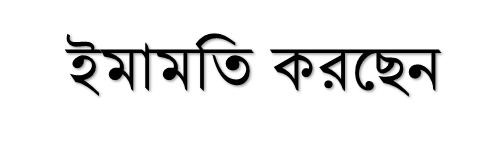 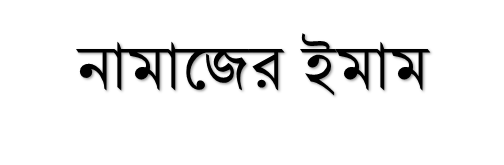 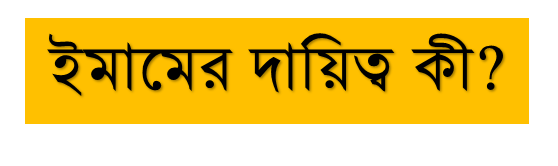 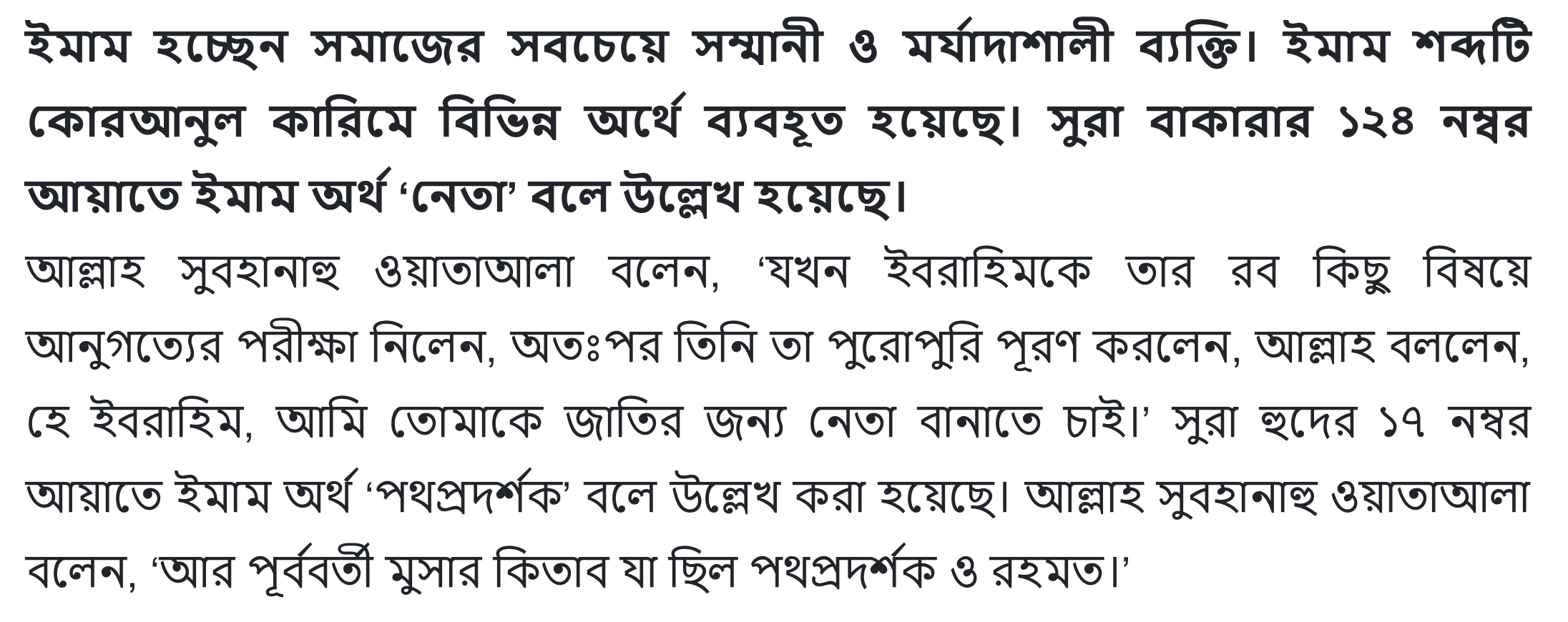 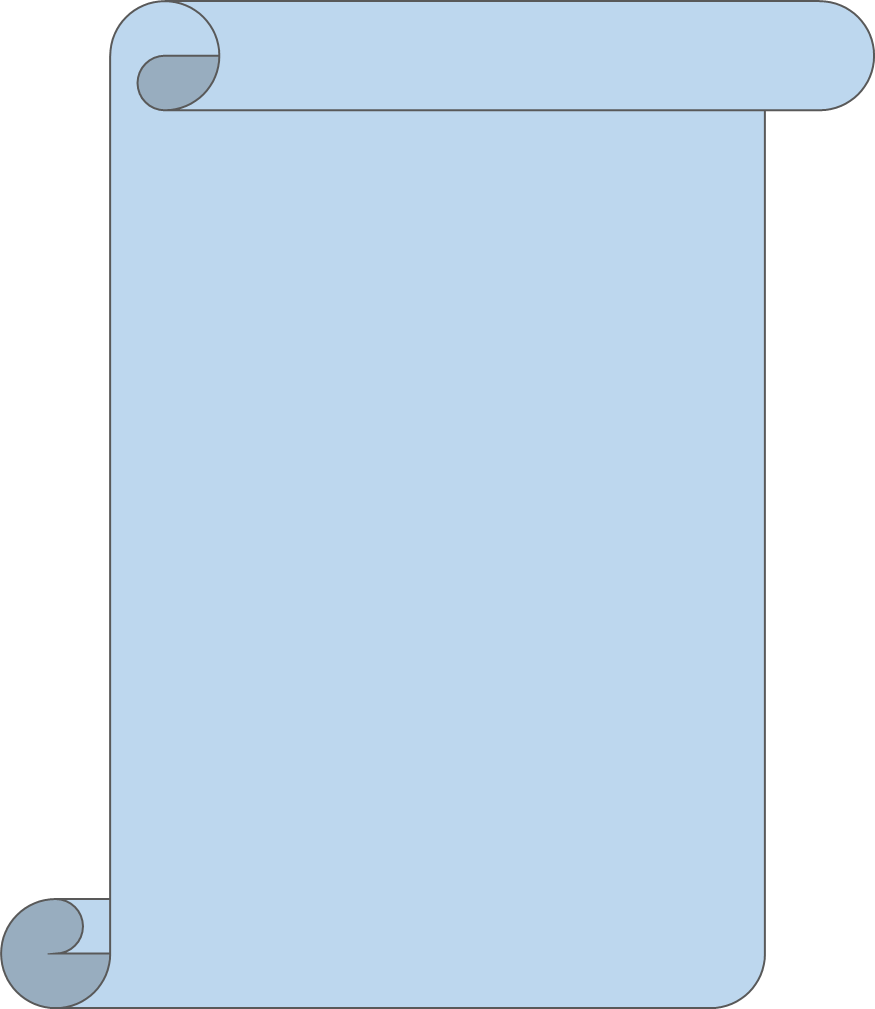 2 জন করে দলে ভাগ হয়ে আলোচনা করে পোস্টার পেপারে আঁকি (চিহ্ন ও বিবরণ সহ)।
অঙ্কন শেষে প্রতি দল থেকে একজন দলনেতা এসে উপস্থাপন করি।
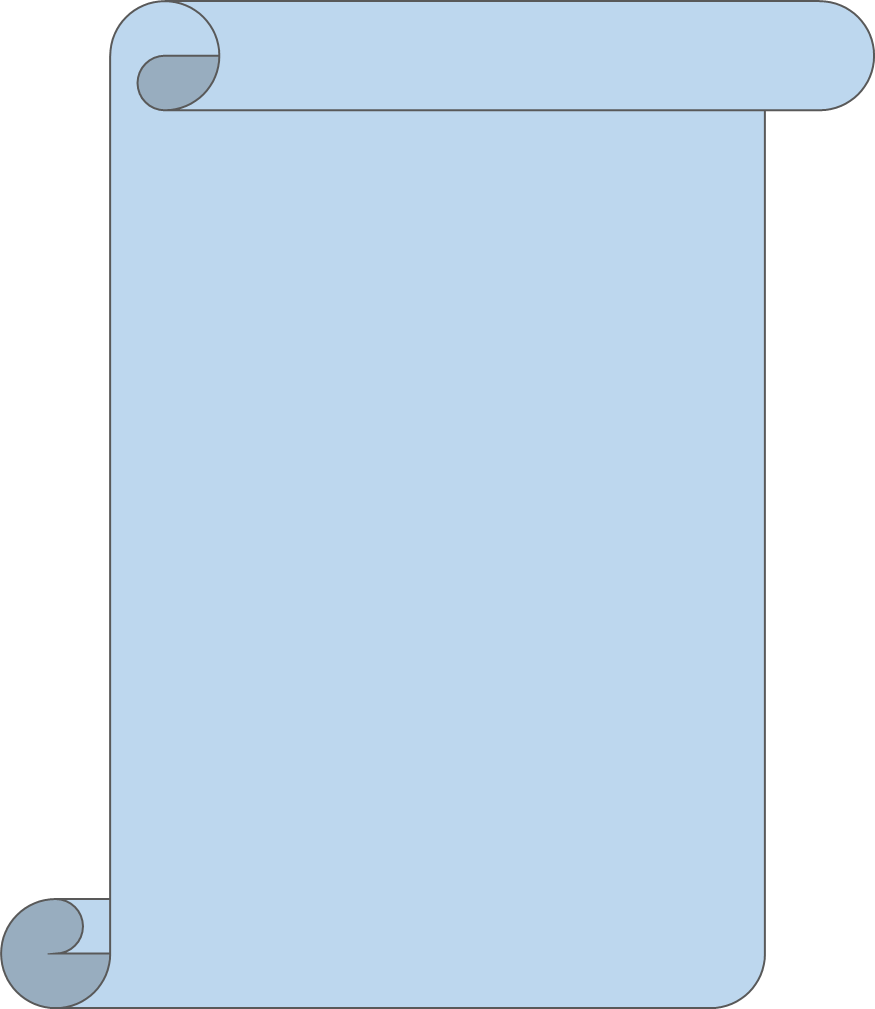 জোড়ায় 
 কাজ
12
1
11
2
10
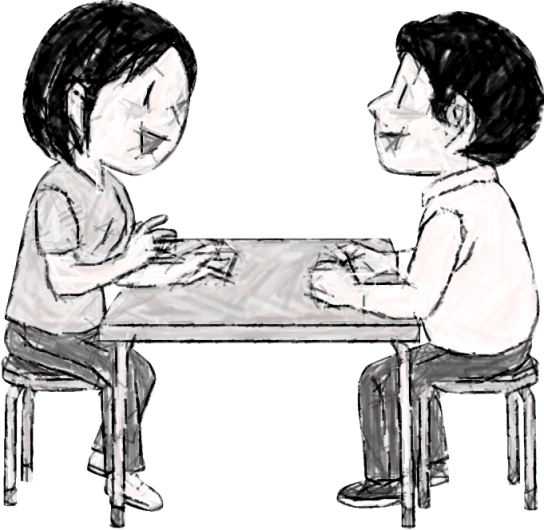 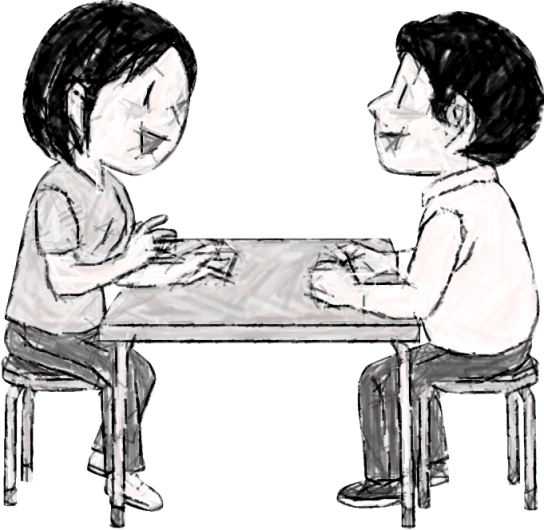 9
3
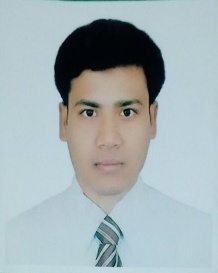 4
8
7
5
6
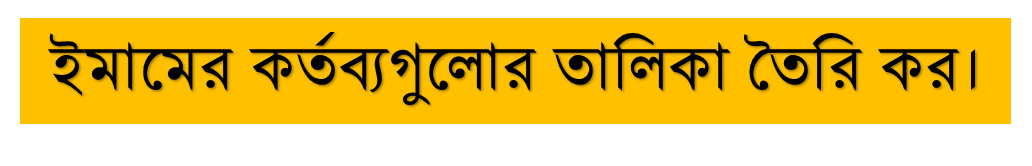 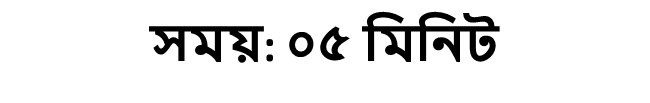 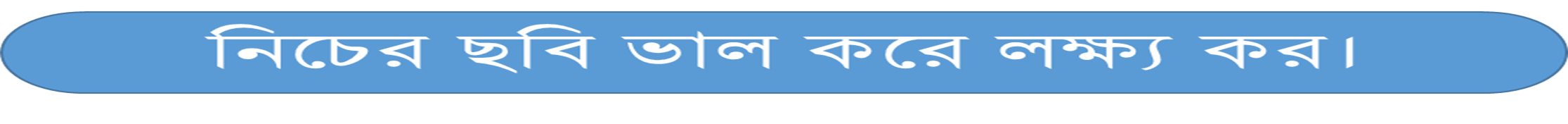 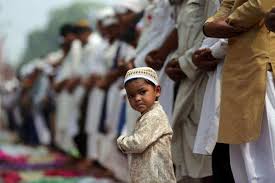 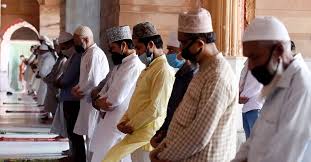 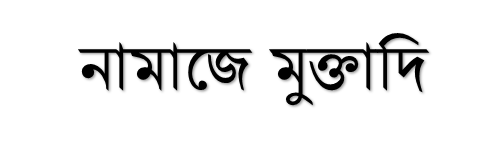 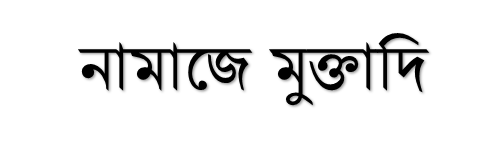 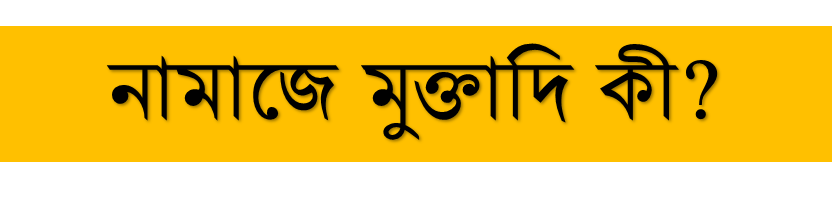 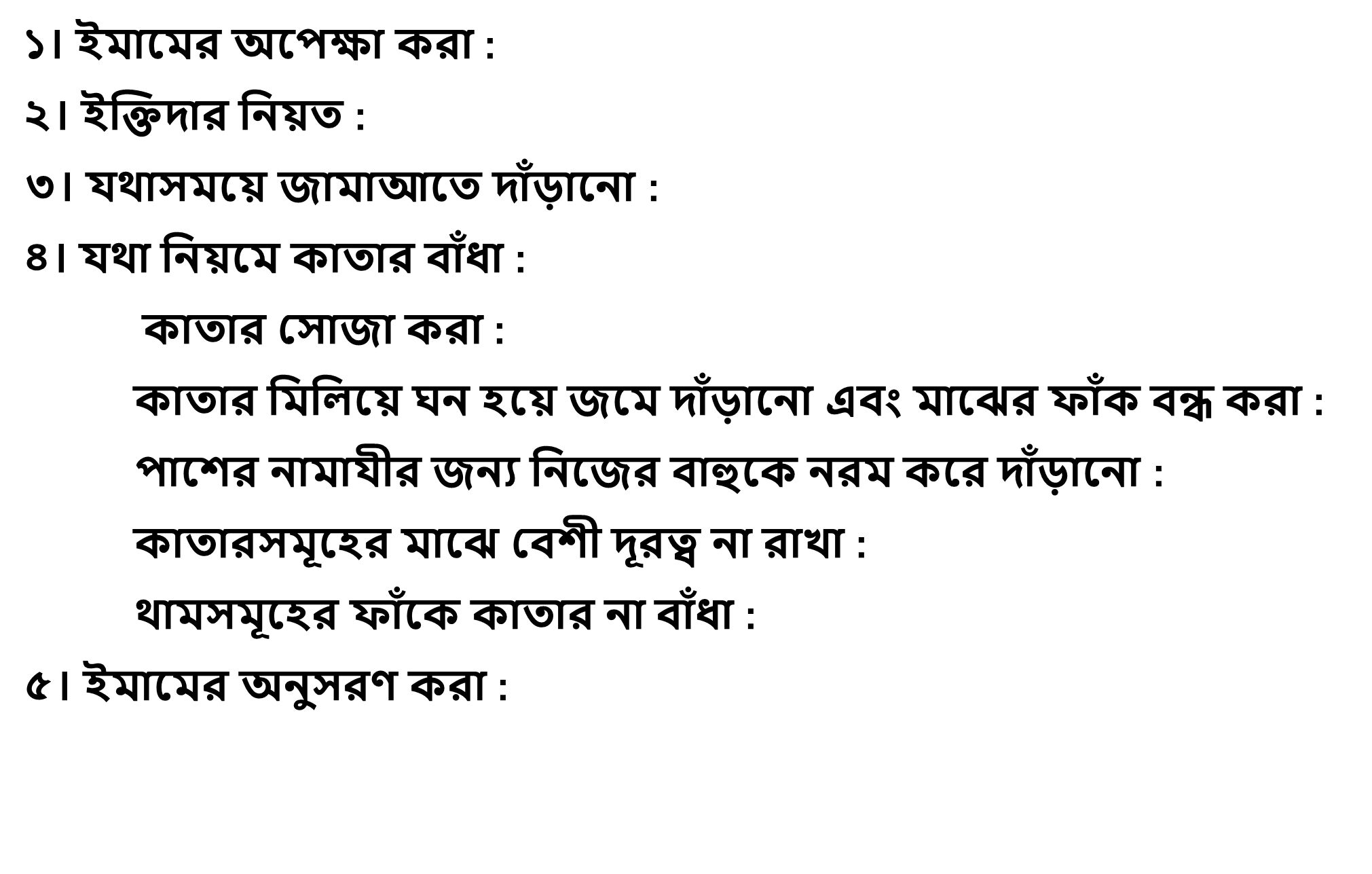 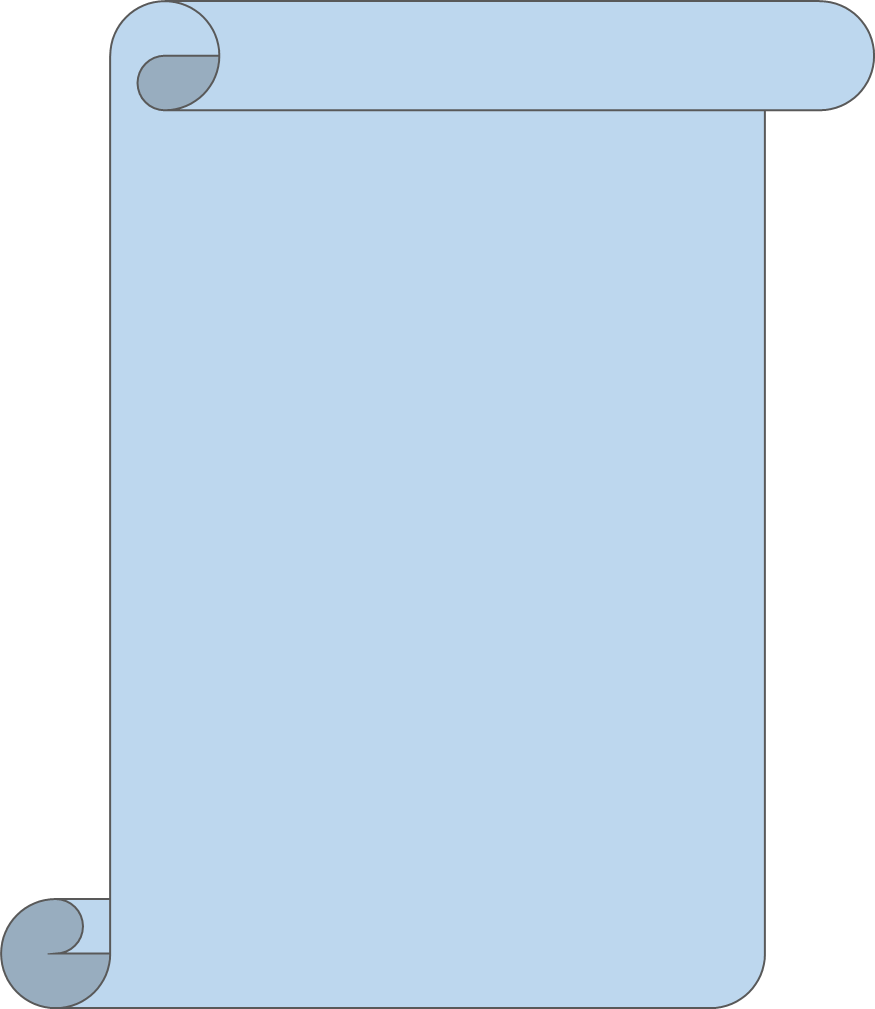 ৫ জন করে দলে ভাগ হয়ে আলোচনা করে পোস্টার পেপারে আঁকি (চিহ্ন ও বিবরণ সহ)।
অঙ্কন শেষে প্রতি দল থেকে একজন দলনেতা এসে উপস্থাপন করি।
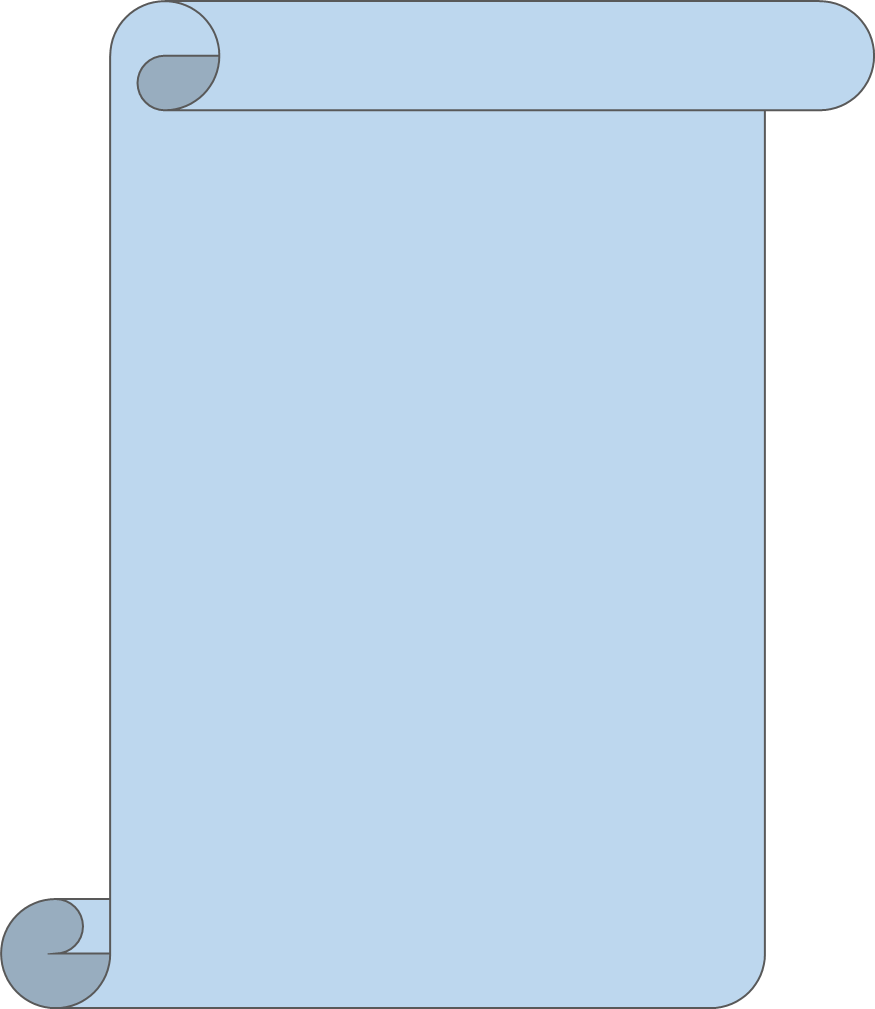 দলগত
 কাজ
12
1
11
2
10
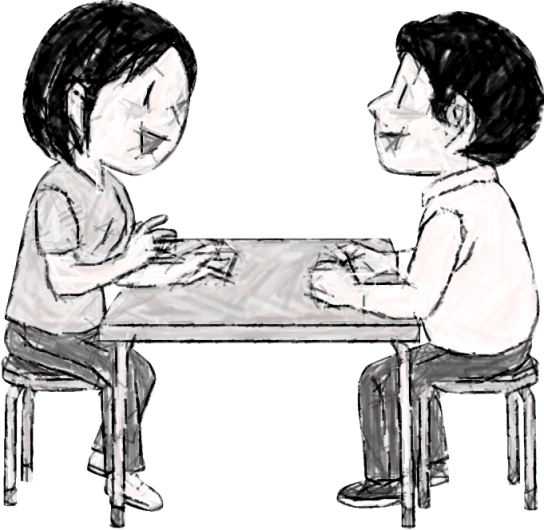 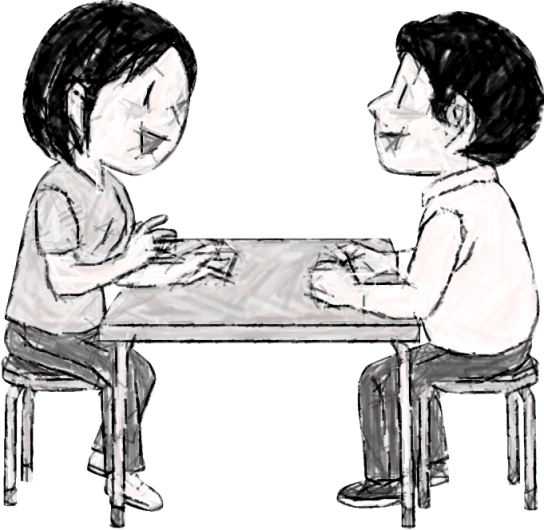 9
3
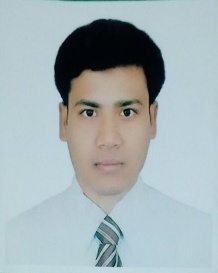 4
8
7
5
6
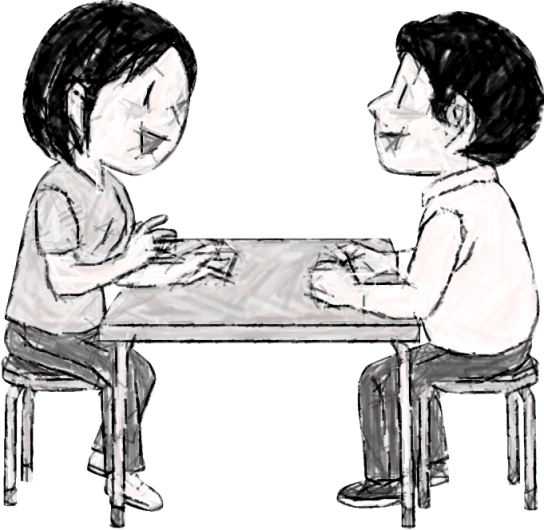 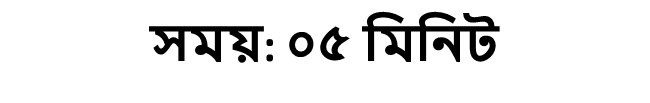 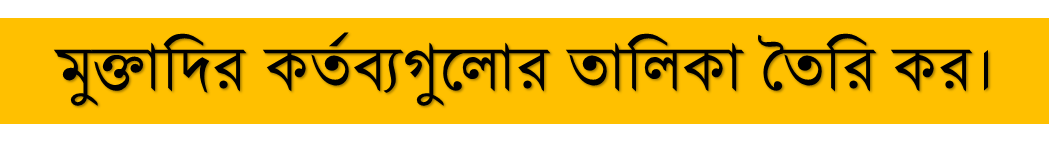 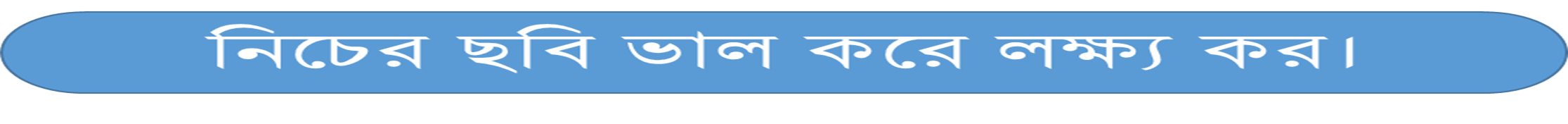 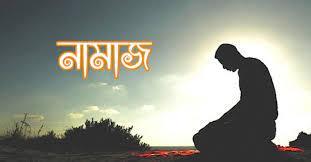 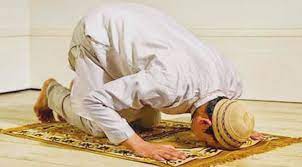 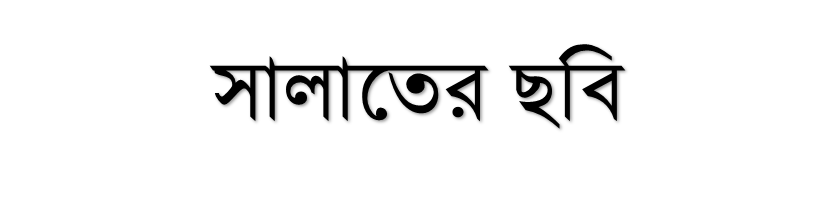 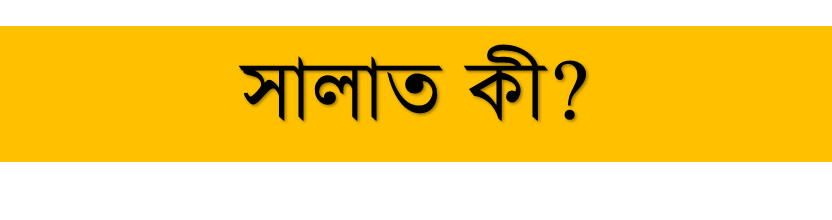 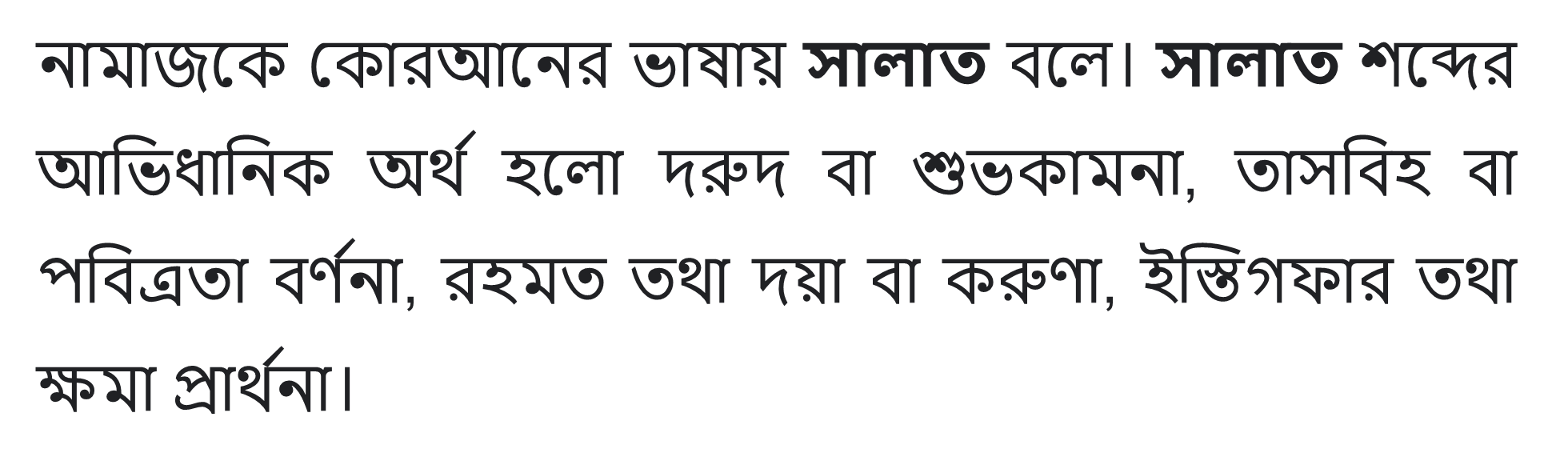 মূল্যায়ন
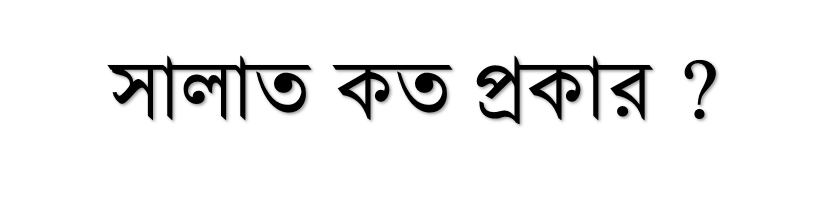 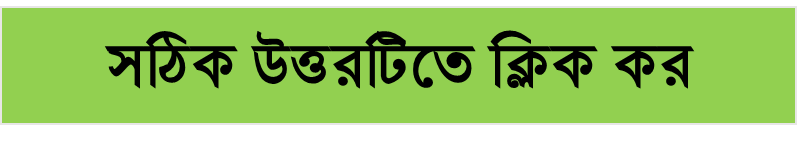 ক) ২ প্রকার
ক)  দু:খিত ভূল উত্তর
খ) ৩ প্রকার
খ) দু:খিত ভূল উত্তর
গ) ৫ প্রকার
গ) দু:খিত ভূল উত্তর
ঘ) ৪ প্রকার
ঘ) সঠিক উত্তর
বাড়ির কাজ
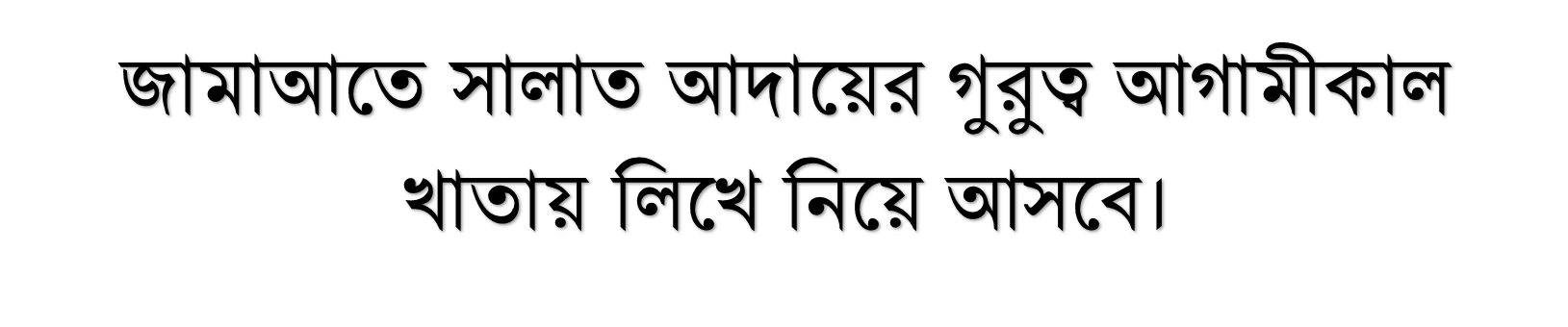 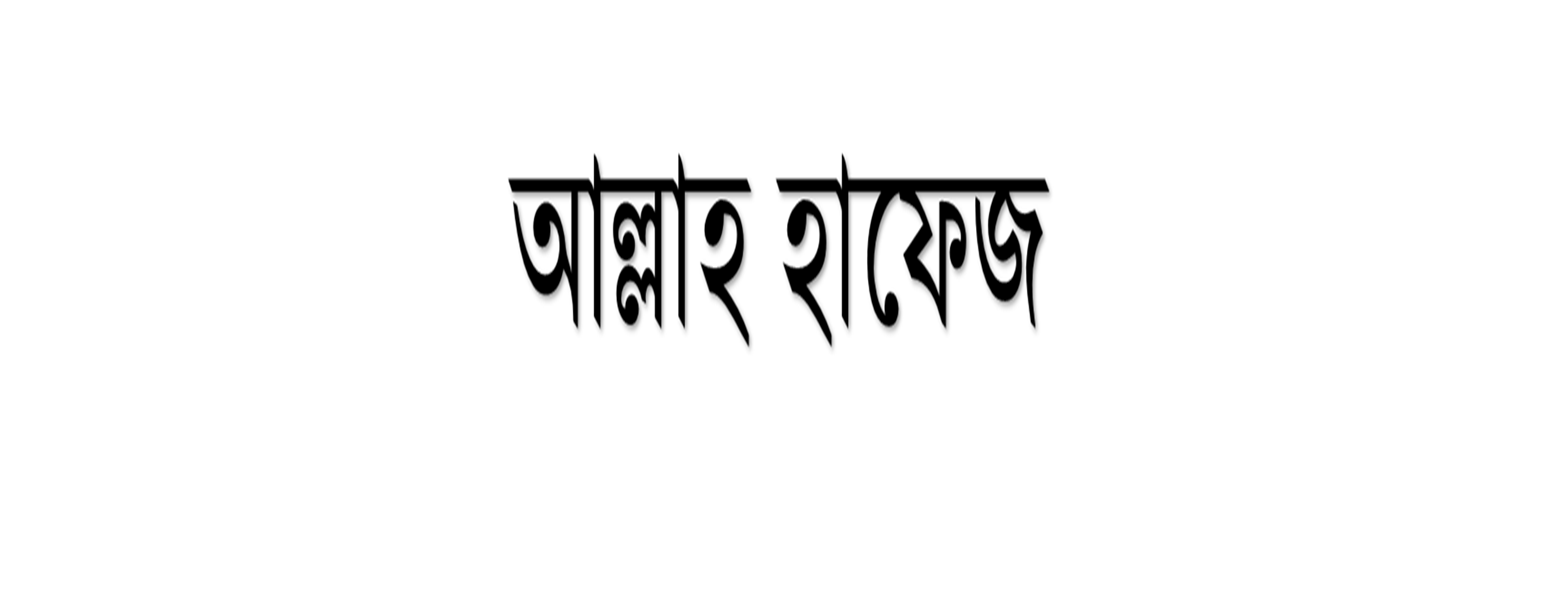